GEOGRAFIA STORICA DELL’ODIERNO FRIULI VENEZIA GIULIA LM 641La costruzione dell’odierno Friuli Venezia Giulia A.A. 2021-2022
SERGIO ZILLI
Presentazione n. 4

Cosa c’è
Friuli e Venezia Giulia. Una questione di nomi
Patria del Friuli
Sinonimo dal XIII secolo dello Stato Patriarcale di Aquileia
Prima Aquileia, poi Cividale, infine Udine
Fino al 1420

Poi entità autonoma con lo stesso nome all’interno dei domini di terra della Repubblica di Venezia
Fino al 1797 (poi ceduti all’Austria)
Dal 1805 Regno d’Italia
Dal 1815 Regno Lombardo Veneto
Friuli e Venezia Giulia. Una questione di nomi
Dalla parte imperiale, invece
Contea di Gorizia 
Esiste dal 1122
Nel 1500, per esaurimento dinastia il titolo attribuito agli arciduca d’Austria (Asburgo)
Trieste
Dal 1381 «Dedizione alla Casa d’Austria»

Quindi entità esistenti
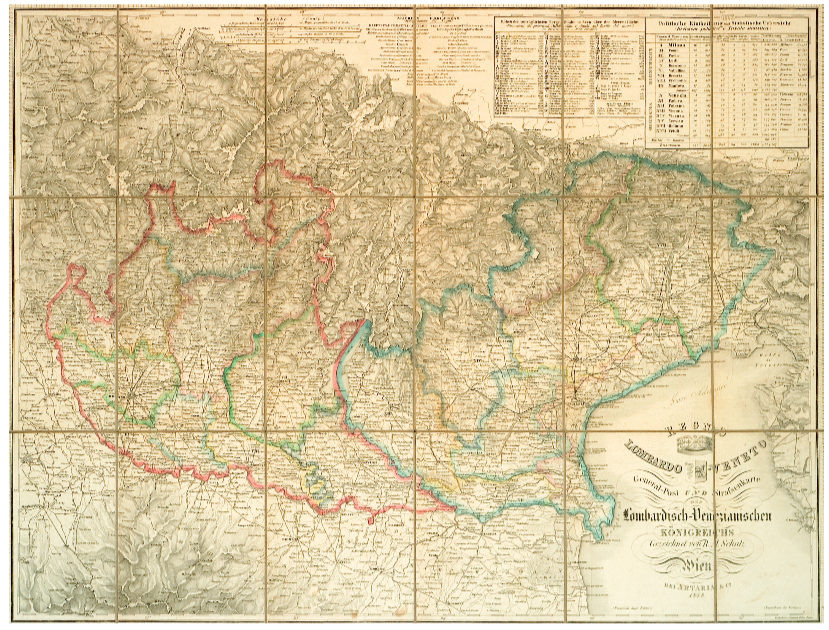 1805
Inizi 900